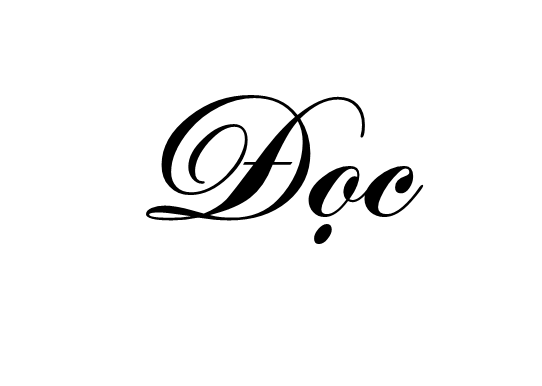 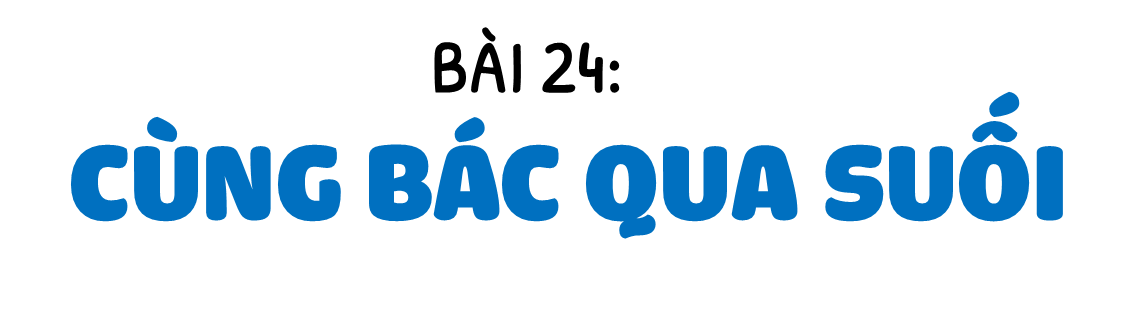 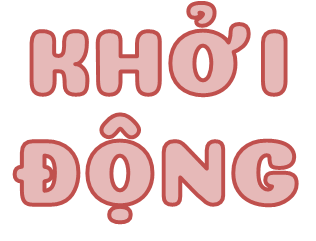 Học sinh  hát bài Đêm qua em mơ gặp Bác Hồ
KHÁM PHÁ
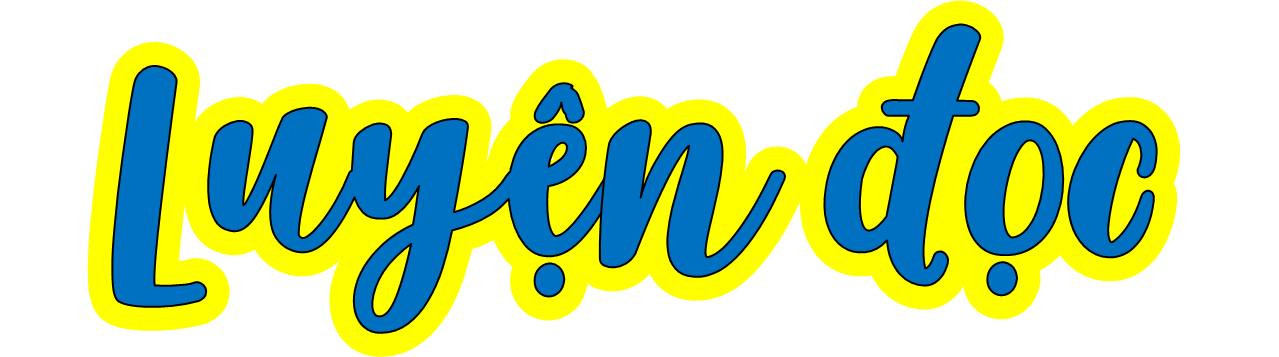 Luyện đọc theo nhóm
3. Biết hòn đá có rêu trơn Bác đã làm gì? Vì sao Bác làm như vậy ?
2. Chuyện gì xảy ra khi Bác gần qua được suối?
5. Câu chuyện “Cùng Bác qua suối” cho thấy những phẩm chất nào của Bác?
4. Sắp xếp các sự vật cho đúng với trình tự của câu chuyện?
1. Những chi tiết nào (ở đầu câu chuyện) cho thấy Bác rất cẩn thận khi qua suối?
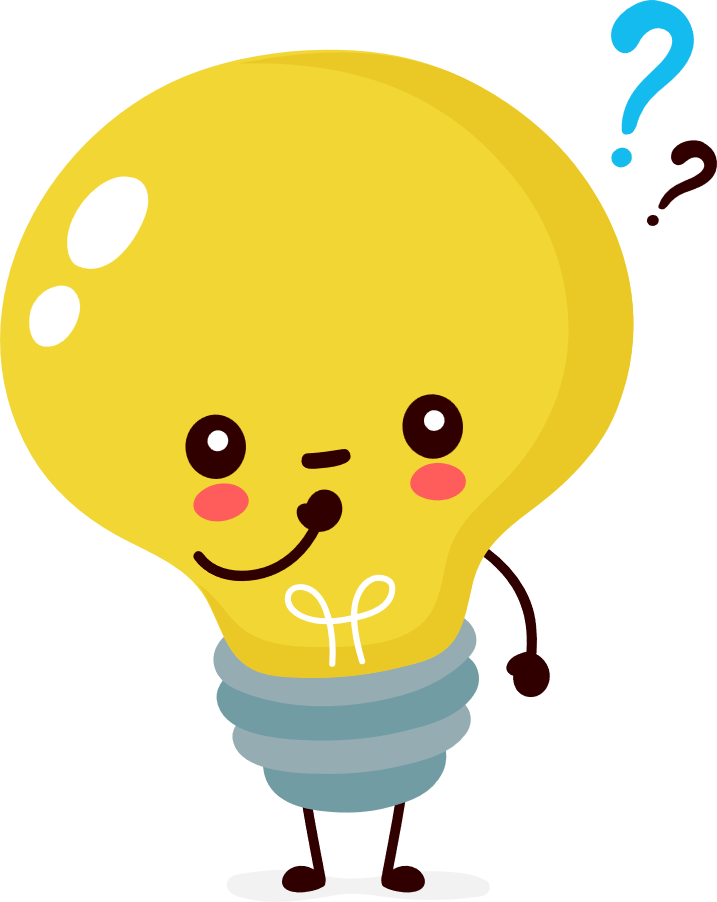 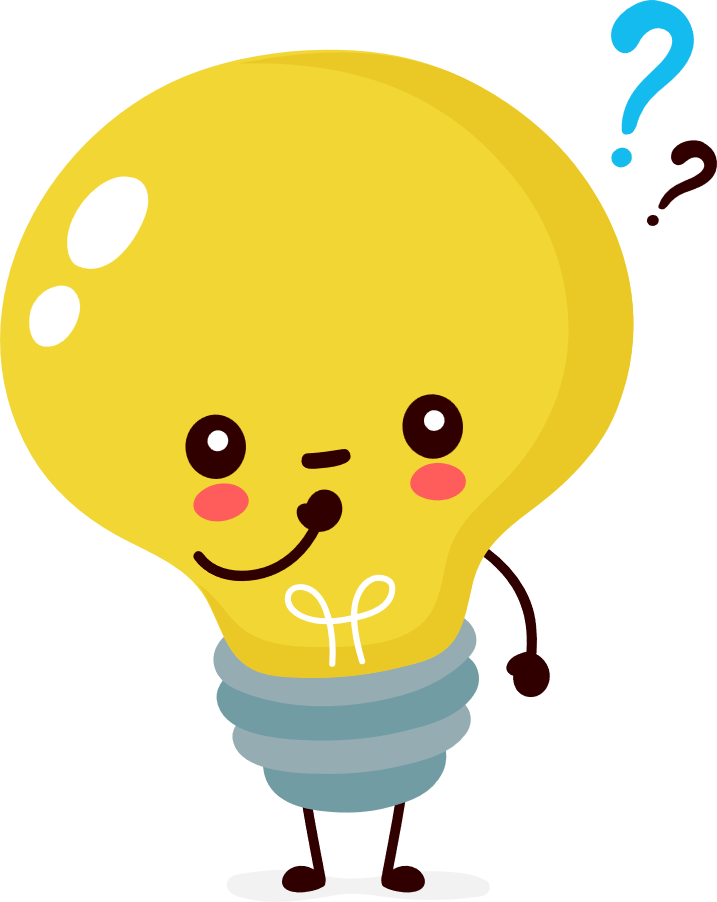 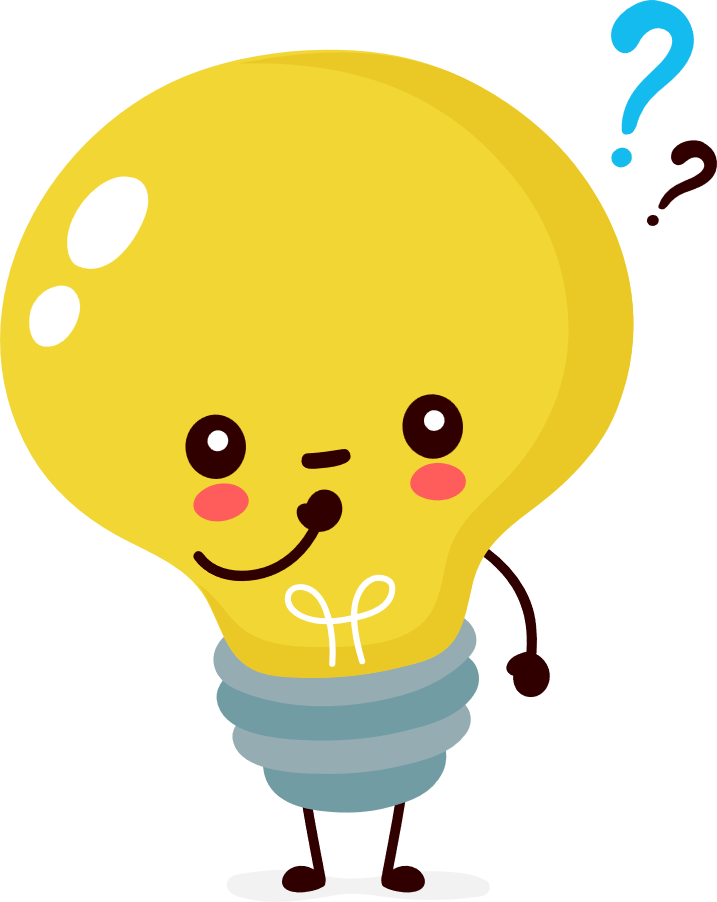 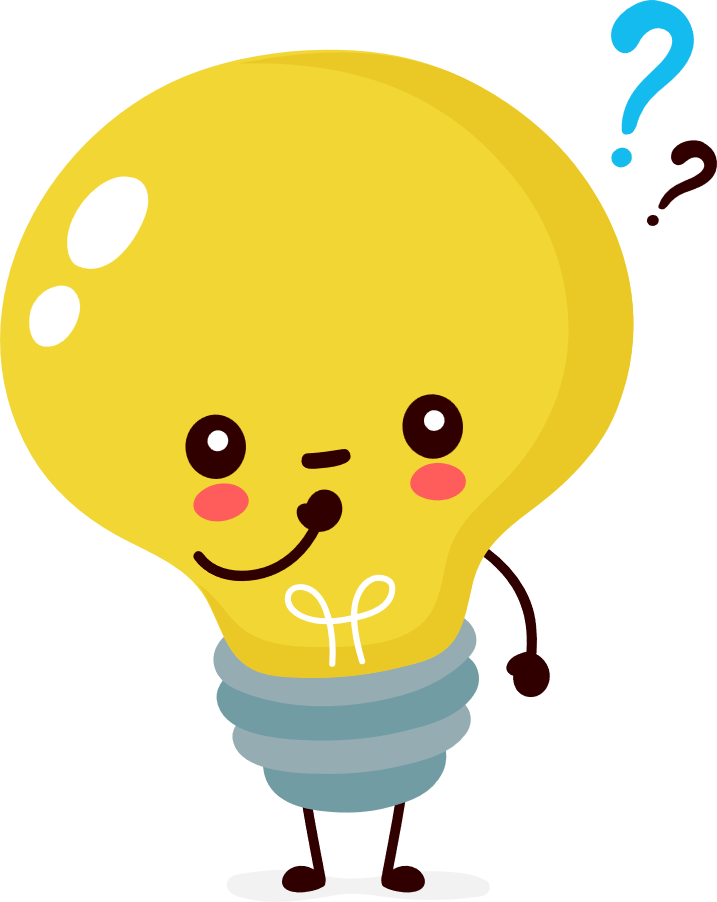 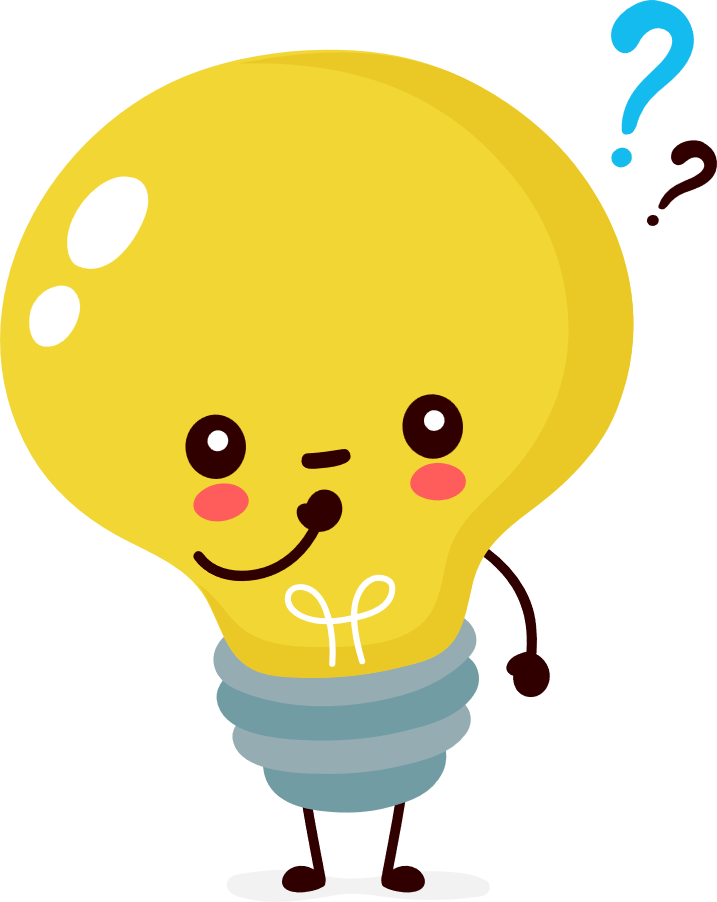 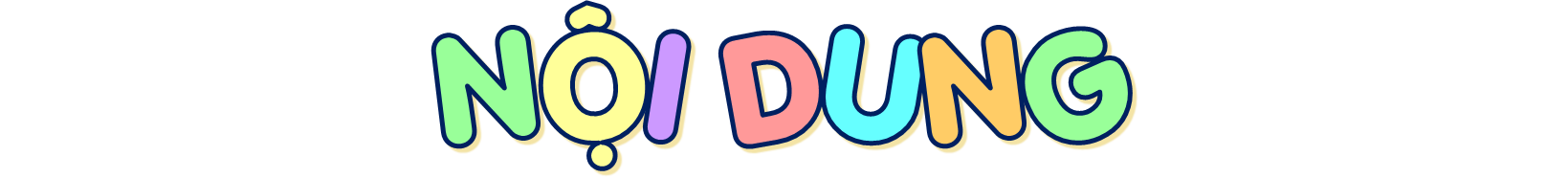 Câu chuyện ca ngợi Bác – một con người có nhiều phẩm chất tốt đẹp: yêu thương, gần gũi với mọi người, cẩn thận trong công việc, luôn quan tâm, lo lắng cho người khác,…
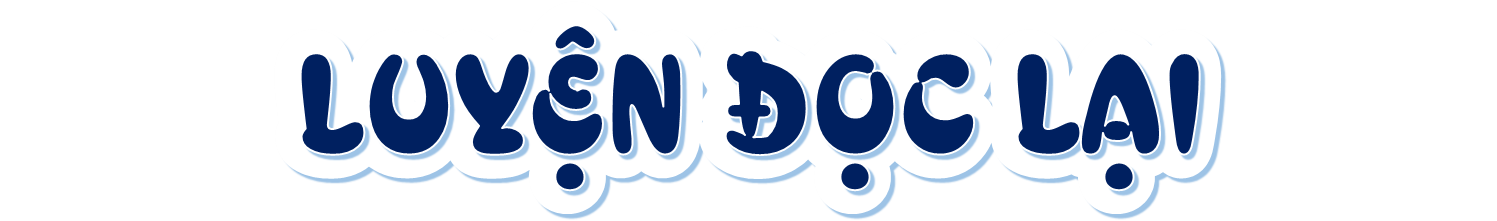 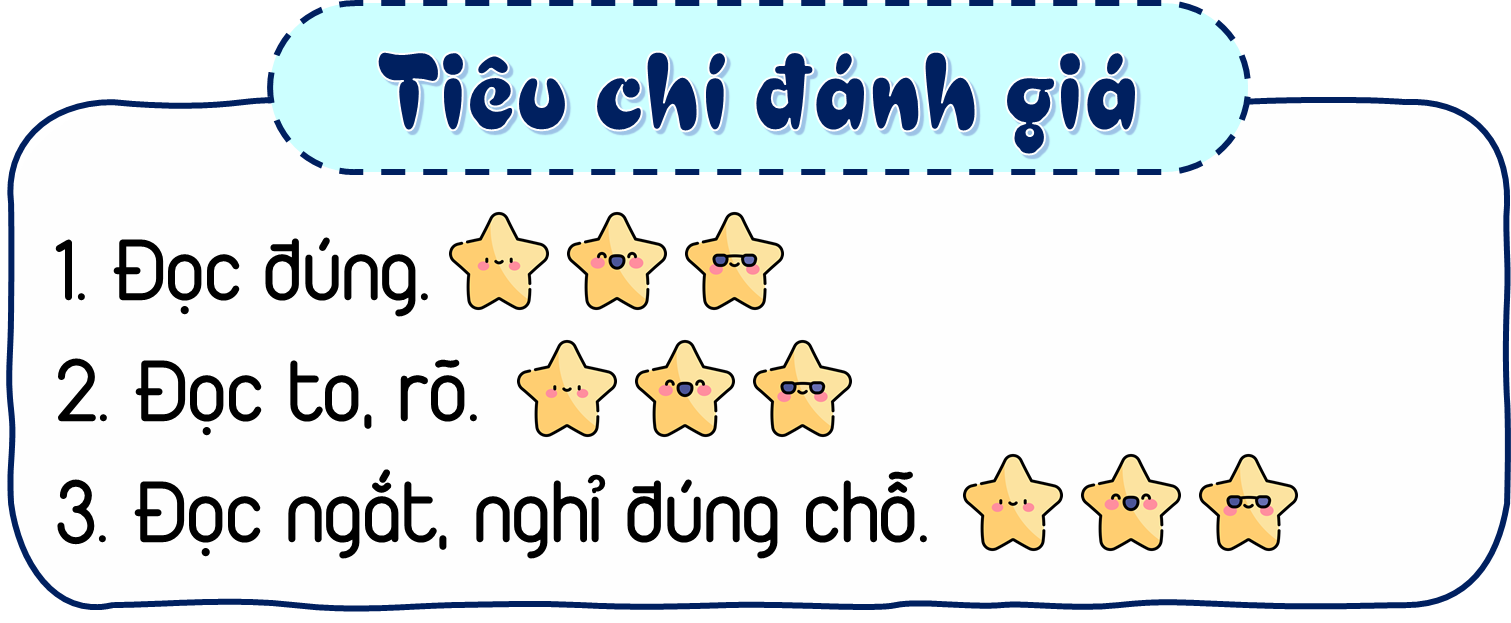 VẬN DỤNG
1/  HS nêu lại nội dung bài học hôm nay
2/ Dặn HS chuẩn bị bài sau
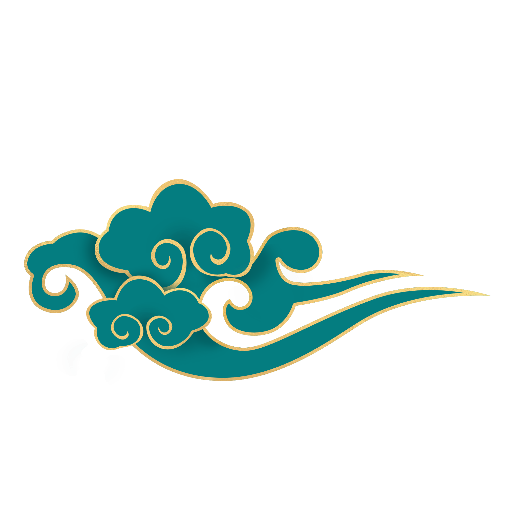